Job Explorations
Short and Long Term Goals
Anyone?
What is the difference in short and long term goals?
The difference is …
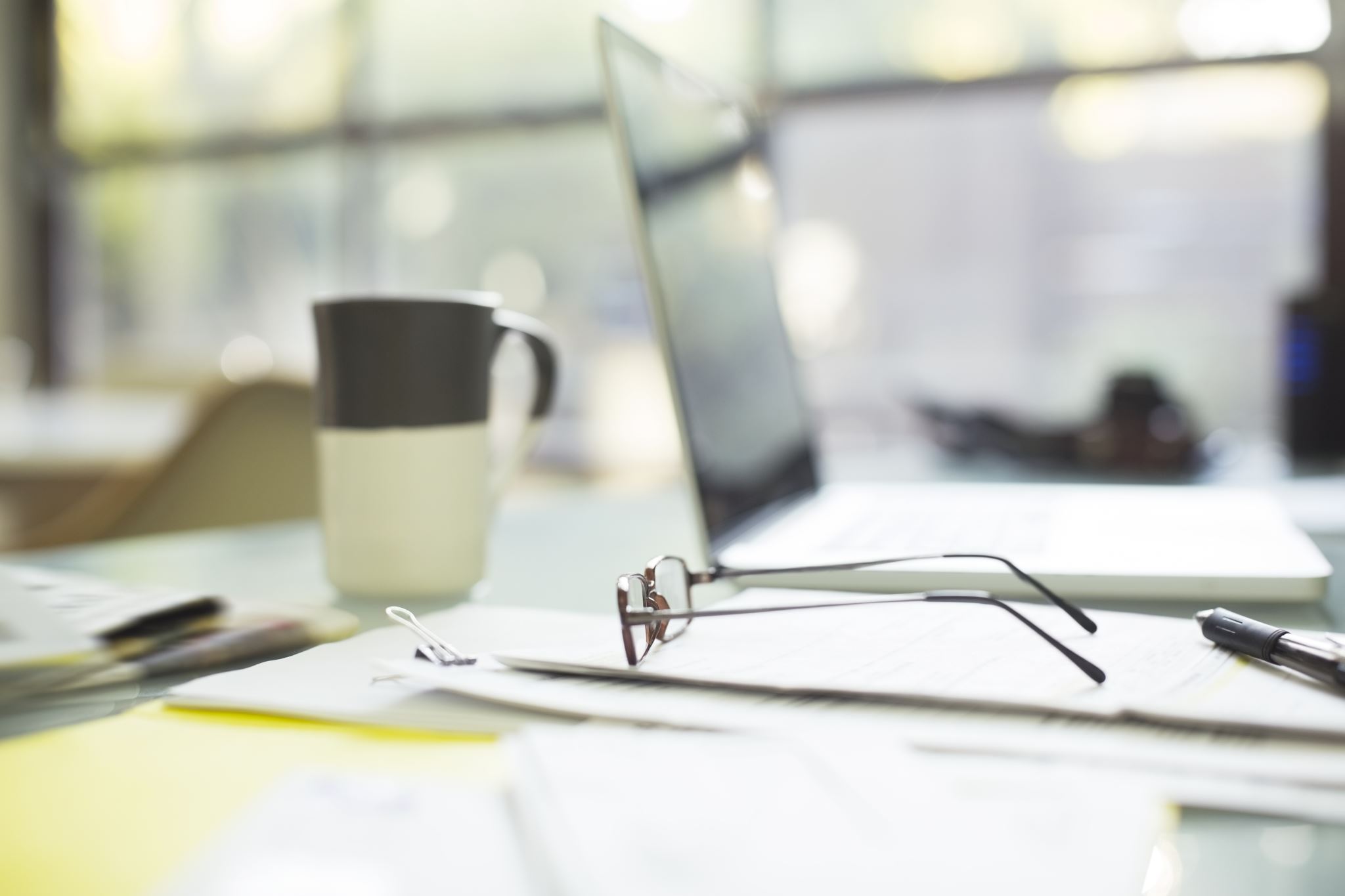 How many of you have job goals?
Let’s look at some short goals…
Short Goals
Short Goals
Short Goals
Let’s Look Over These Again
Let’s Look at Long Term Goals
Any ideas?
Long Terms Goals
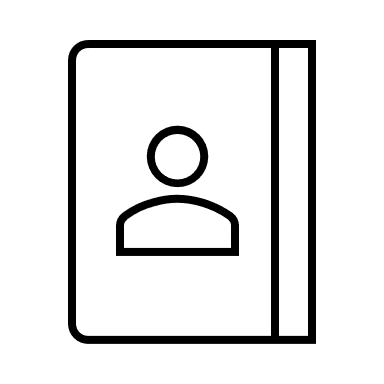 Long Term Goals
Long Term Goals
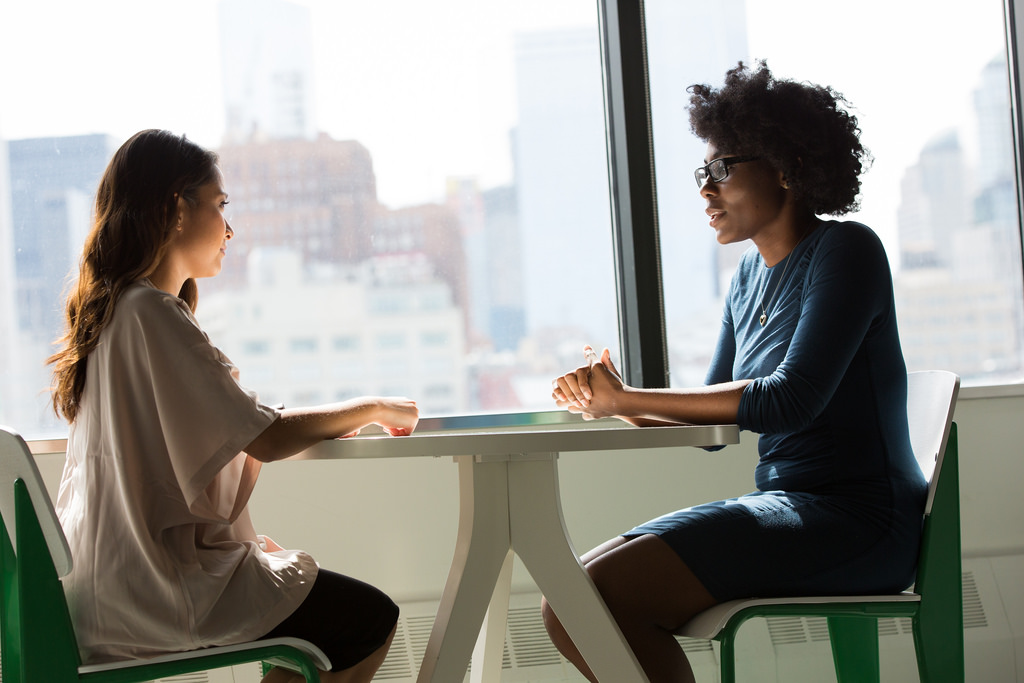 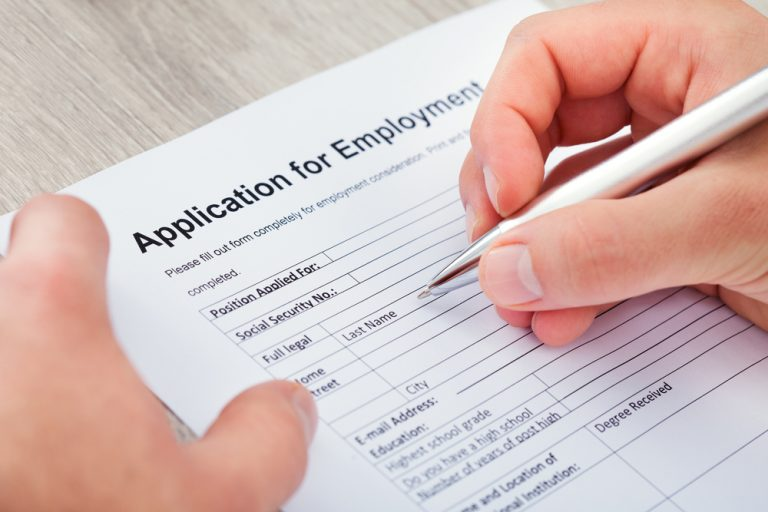 This Photo by Unknown Author is licensed under CC BY
Long Term Goal
Long Term Goals
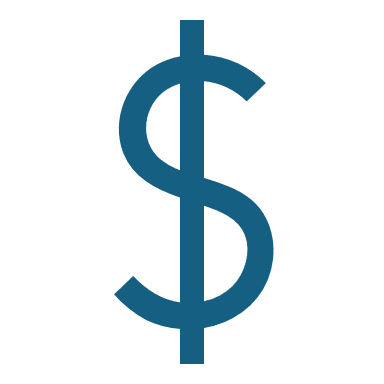 There maybe many more in-between goals
Long Term Goals
You got this!!!